Impact Analysis 
Cost Estimation Metrics

05/12/2016
Impact Analysis Cost Estimation Metrics
ERCOT continues to review Revision Request IA cost estimates compared with actual spend on their related implementation projects.

Data Used for Analysis
38 Revision Request projects completed from 2013-2015

Summary-level results are now available

Still in Progress
Individual project analysis
Efficiency/improvement opportunity identification
2
Revision Request Projects – IA Range to Actual Spend Variance
SCR756 (M)
NPRR322 (M)
Exceeds IA Range
9 Projects
NPRR347, NPRR400 (E)
2015 Mkt Sys Enhancements (2) (V)
Within IA Range
6 Projects
NPRR463 (M)
NPRR586 (M)
NPRR469 (M)
NPRR514 (M)
SCR769 (M)
NPRR461 (E)
NPRR313 (M)
NPRR476 (M)
NPRR407 (M)
NPRR456 (E)
SCR775 (M)
NOGRR105 (M)
SCR773 (M)
NPRR393 (M)
SCR768 (E)
NPRR481 (M)
NPRR543 (M)
NOGRR093 (M)
NPRR479 (M)
SCR772 (M)
Below IA Range
23 Projects
NPRR416, NPRR575 (M)
2015 CMM release (1) (V)
NPRR520 (E)
SCR779 (E)
NPRR457 (M)
NPRR207 (M)
NPRR425 (E)
SCR770 (M)
2014 Mkt Sys Enhancements (3) (V)
NPRR500 (M)
NPRR260 (M)
NPRR397, NPRR464 (M)
NPRR385 (M)
NPRR377 (E)
Less than $100k
26 Projects
$100k or greater
12 Projects
(E)  ERCOT Sponsored
(M)  Market Sponsored
(V)  Various
(1)  NPRR559, NPRR597, NPRR601, NPRR639, SCR778
(2)  NPRR626, NPR645, NPRR665, OBD
(3)  NPRR568, NPRR240, NPRR532, NPRR555, NPRR564, NPRR598
If actual spend falls within the IA range the variance is 0
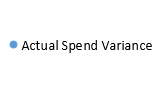 3
Impact Analysis Cost Estimation Metrics
Observations:
4
Revision Request Variance Analysis – 38 Projects
0.4% variance
This report measures the variance between actuals and the IA midpoints
This report measures the variance between actuals and the nearest point of the IA estimate range
Negative variance = under-spend
Positive variance = over-spend
5
Impact Analysis Cost Estimation Metrics
Summary Observations:

Overall, Impact Analysis cost estimates align reasonably well with actual project spending

An overhaul of the process is not needed; however, we do see opportunities for improvement
Step 1: Improve efficiency on small IAs to allow for more focus on large IAs
Next steps:  TBD
6